Welcome Instructions 8:00-8:30
Go to this link to get your copy of the hand outs for the day
https://bit.ly/2020handout
With your group, share an experience from March to today. It can be a funny anecdote, a lesson learned, an emotional moment, a general sense, a frustration, a success, etc. Take a moment to jot down what you shared with your group.
Set an intention/outcome for the day. It could be something you want to learn, a mindset, attitude, approach, a norm you want to focus on, the type of learner you want to be today
Summer Institute 2020
Distance Learning Edition
Take a moment to celebrate
[Speaker Notes: This has been hard, and the challenges keep coming. Felt like the first year. Emotionally a challenge and then the turmoil and the raw pain of the protests bringing racial inequity to the surface. But our kids are pretty awesome. We know the world isn’t perfect, that is one reason we are in education. To help foster the next generation so they can do better. I think we can see the fruits of our labor. 2008 I started this job these seniors were in Kindergarten.]
Structure of the day
Webinars (with interaction padlet)
Split into work/collaborative sessions
Intro sessions - hands on practice with the tool, if help is needed, check out the resources, use the chat, facilitators can also split off breakouts for 1:1 support and screensharing
Intermediate sessions - sharing your practice, learn tips and tricks, if people want to hear more about a few topics then breakout rooms will be formed
[Speaker Notes: Poll 7]
What this day is
The district supporting teachers ($100k+, coaches)
Flexible - during your intro/intermediate sessions you can work, discuss, and watch videos
Interactive - during the webinar presentations use your handout document, the padlet, and participate in the breakout rooms
A focus on technology, but always about students
What this day isn’t
A Master’s degree in online pedagogy
The official district plan for what school will be in August and exactly what you will be expected to do
The only workshop or training you will need
The very best example of an online tech workshop (we did our best)
Online Pedagogy
On your notes handout (individual) and/or the padlet (collaborative) (resize your windows to see the zoom and your handouts page/padlet)
What are ways that distance learning is more challenging (or not as effective) than classroom based learning?
[Speaker Notes: Tell people about window resizing, make windows not full screen, zoom up on one side, handout/padlet on another side]
Let’s take a look at the padlet
https://padlet.com/cmatheson/cusdsummer
Online it is a challenge to:
Clearly communicate
Provide feedback
Build community
Keep students engaged
Keep students accountable
[Speaker Notes: CC When you see students and explain things, you can see when the class doesn’t understand and students can support each other
PF walk by a desk and notice a student is off base
BC pair, share - interact while the class is working, see them about school
KSE - we are social learners, relationships help drive engagement, also you “have them” for your class you can say lets all do X right now and they kind of have to
KSA - they are there in your class, you can sit right next to a student and say do this now, you can watch them do the work in front of you]
Online Pedagogy
On your notes handout (individual) and/or the padlet (collaborative)
What are some advantages distance learning has over classroom based learning?
Distance learning is also empowering
Differentiation and student choice can be enhanced
Time and space can be used differently (guest speakers)
Feedback can be more individualized and effective
Relationships and connections can be enhanced
Can support depth over breadth
Ideas from the padlet
[Speaker Notes: You don’t have just 50 minutes, you don’t have to go through a series of class periods, in some cases it can enhance connection (connecting with people in their homes) distance no longer separates]
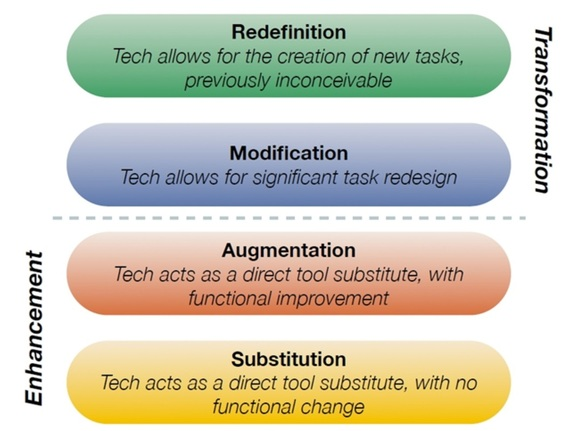 SAMR Model
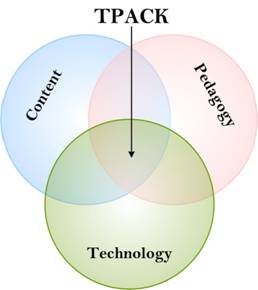 Technology, Pedagogy, and Content Knowledge
National Standards for Online Courses
A Course Overview and Support pg 6-10
B Content pg 10-13
C Instructional Design pg 14-17
D Learner Assessment pg 17-18
E Accessibility and Usability pg 19-21
F/G Technology/Course Evaluation pg 21-23
https://drive.google.com/open?id=1xAmXy9DUvkH1GpTbBMFynh_sIoSgQgVD
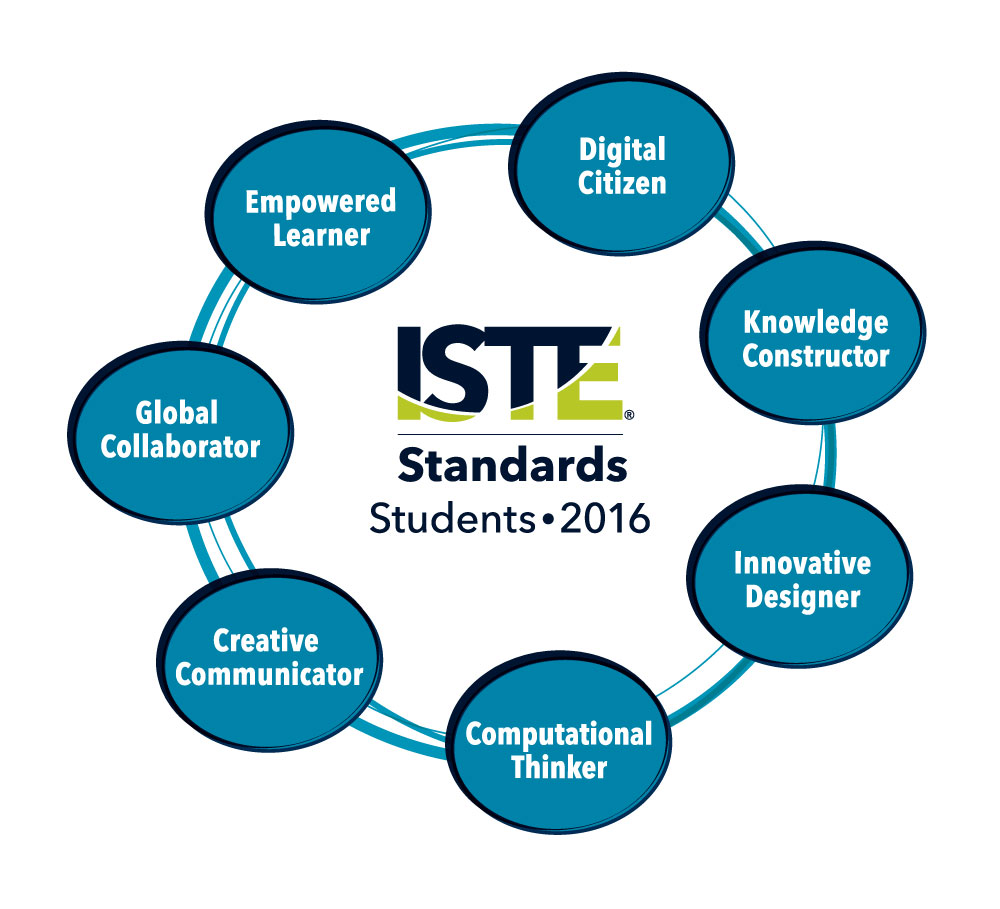 ISTE Standards
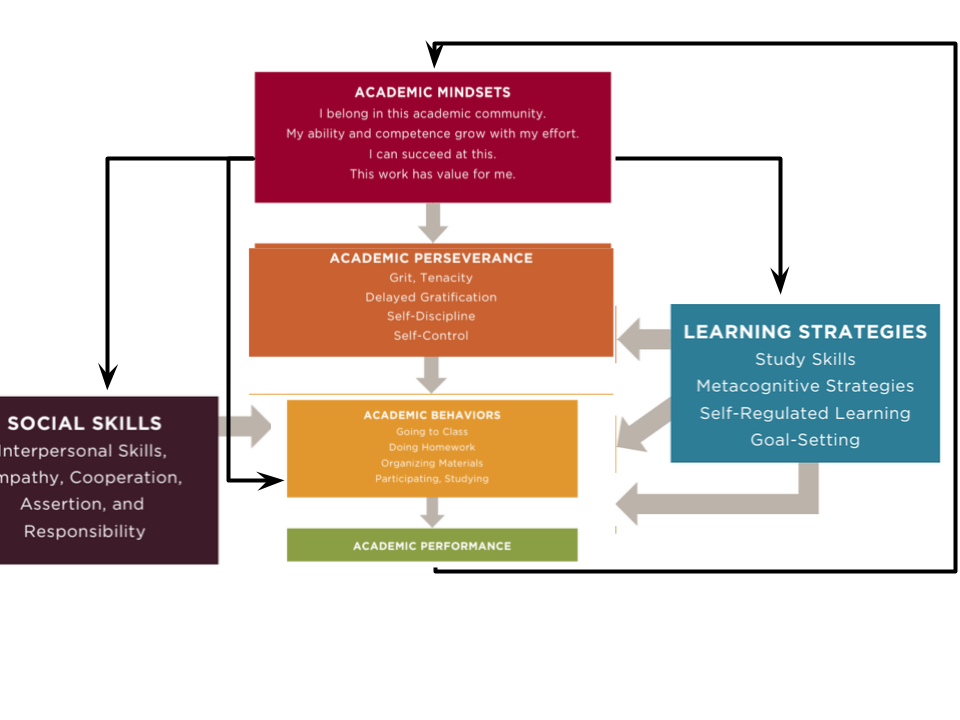 Non cognitive skills framework
Actualization - helping guide others and the school into a better use of tech
Adapting - Revising and making decisions about how you use the tech based on student outcomes
Application - Using tech in a teaching cycle: Stimulus->Learner Action->Feedback->Reflection
Awareness - What sites, how to get started
Access - working technology (new purchases coming!)
Matheson’s Hierarchy of Ed Tech
[Speaker Notes: New computers for staff,]
Pick the topic you want to read and learn about further
Frameworks
TPACK - blog summary
SAMR  - blog summary and 2 minute video
Online Course Design Standards 
ISTE Standards 2 pages
Non cognitive skills introduction 6 pages

Start reading while I assign you into breakout rooms
After 5 or so minutes of quiet reading I will open the breakout rooms
[Speaker Notes: Poll 4, make breakouts]
In your breakout rooms:
Go to the slide that matches your breakout room number
As a group read the framework/standards assigned
Edit your assigned slide with your summary of the concepts
Choose a person to share your findings when we combine groups
Break till 9:45ish
Google Classroom 9:45-10:15
Will be the communication hub for all teachers
Can be used along with other platforms Moodle, Classlink, SeeSaw
Best features - clean interface, ease of grading digital assignments, lots of notifications
[Speaker Notes: Poll 1]
So what do we need to agree on? (my suggestion)
By Monday morning post at the link to your schedule of assignments and materials for that week on Google Classroom
If we get feedback that we need to be more consistent in our use of Google Classroom (layout/topics/etc.) we can certainly adjust
Why not force all teachers only to use Classroom?
We need to have some consistency, but the most important thing is clear communication. If you do that with a great Google doc, slideshow, webpage, Moodle page, then you should keep doing that.
A central jumping off point will solve the biggest issue
More important is thinking about engagement and quality learning
Moodle is still a key part of our learning ecosystem
TurnItIn
Audio/video forums
Advanced and flexible quizzes
Peer grading activities
Conditional release of activities
A full LMS that matches the college experience
An open source platform started by educators, run as a non profit to support global education (yeah I’m a hippie)
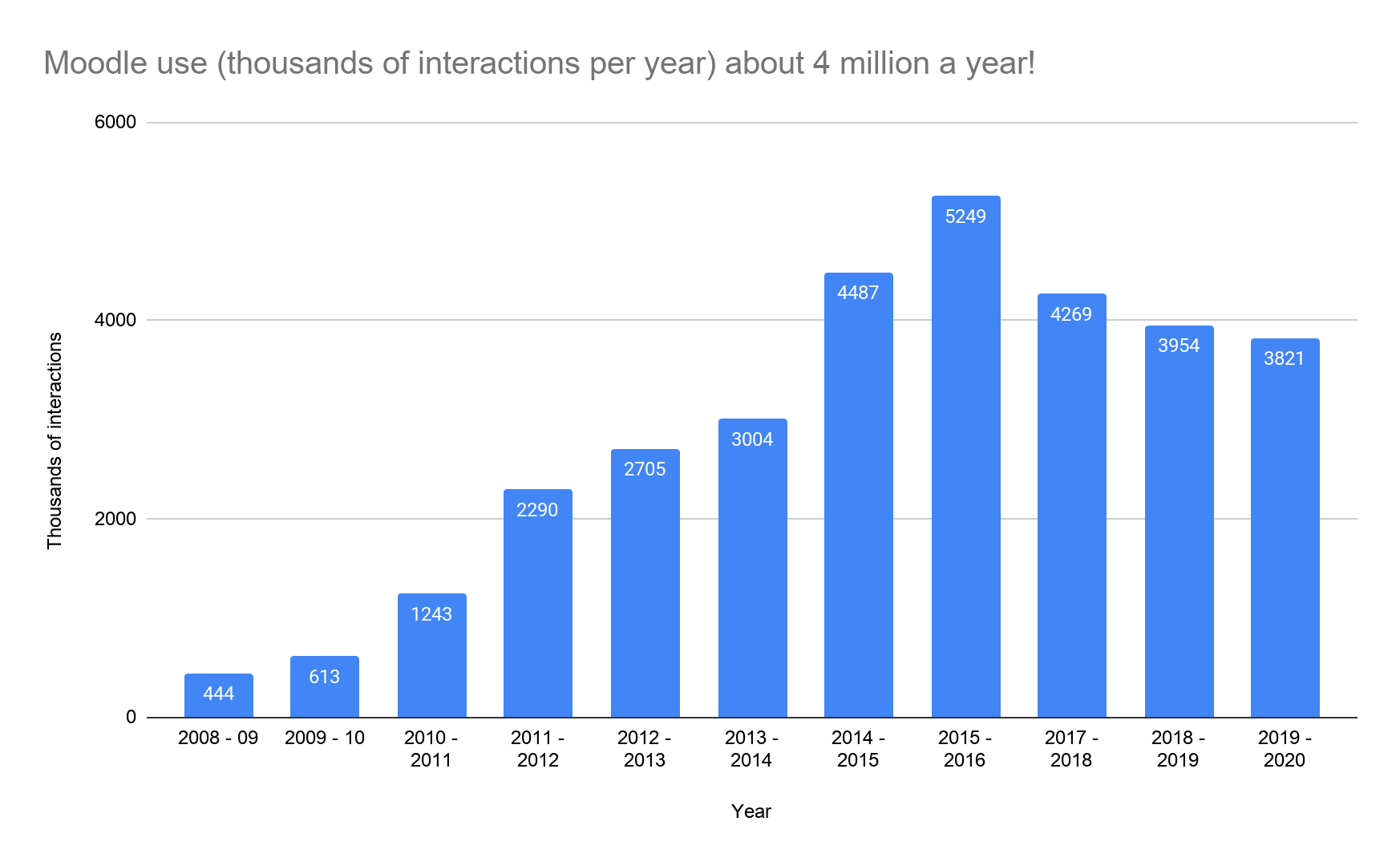 Basics of Google Classroom 9:45-10:15
Set up a Google Classroom and understand the settings
Posting to the Stream
Posting to Classwork (and its connection with the Stream)
Assigning and Grading work
Share to classroom button (connection with Moodle for 6-12)
Experience classroom as a student
[Speaker Notes: Poll 5]
Join the practice Google Classroom 9:45-10:15
rhbaw6x
Next two hours
10:15-11:15 - Leave here and join your new Zoom meeting for Google Classroom
11:15-12:00/15 - Have lunch
12:00 - 12:15 - Optional early return here for some breakout discussion/reflection/processing/questions
[Speaker Notes: Poll 3]
Intro Folks - get into your session and make sure you can do the following
Create a Class “Your Name’s Sandbox” - Joe Cool’s Sandbox
Add a Topic, Add an assignment
Need help? Type in the chat.
Need more help? We will send you to a breakout room
Breakout / Collab / Work Time till 11:15
Lunch until 12:00/15
Welcome back
How was lunch?
Synchronous Learning - Zoom
Why synchronous? 12:15-12:30
Create community and learner to learner interactions
1:1 tutoring
Clarify instructions
Create accountability (digital child care?)
Why not synchronous? 12:15-12:30
Tech issues become a bigger challenge
Classroom management is difficult
Schedules are a challenge
Why not just make a video (yeah Colin!)
Zoom vs Meet 12:15-12:30
Zoom has more features built in and is a better quality
Security (next year students will have to log into their school account to join - special option to allow guest speakers)
You should be using Zoom for all student/class meetings
Zoom 12:15-12:30
Set up a zoom meeting
check your settings
Manage participants
Share your screen
Where did the toolbar go?
Monitor and control your students’ screens using Teacher Dashboard
Create breakout rooms
[Speaker Notes: Poll 6 dashboard]
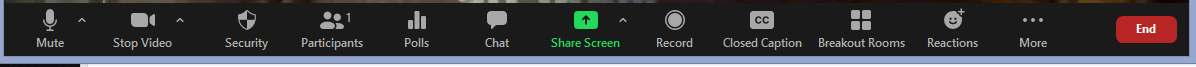 Zoom Controls
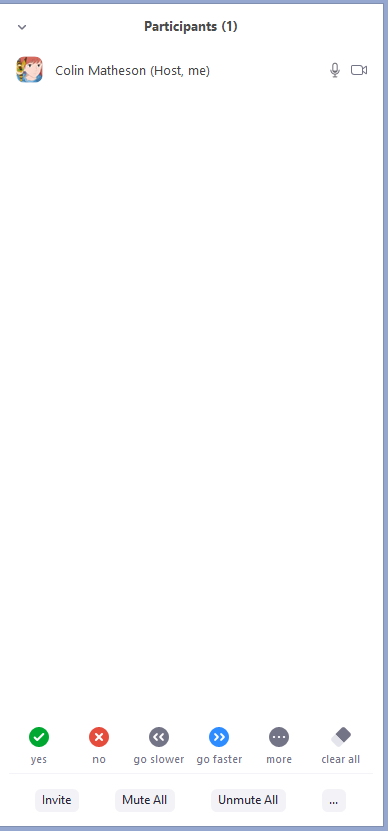 Zoom Participants
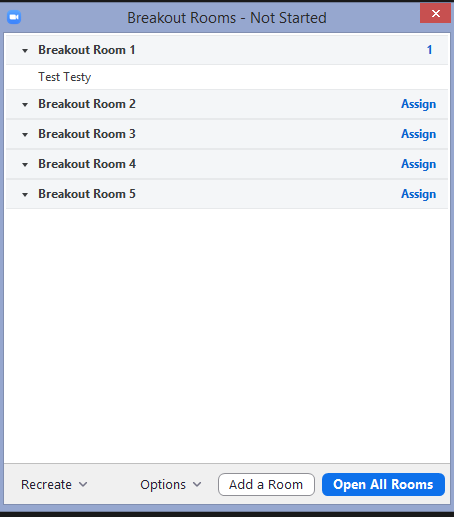 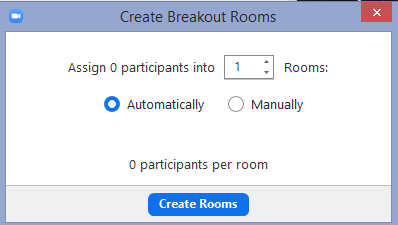 Breakout Rooms
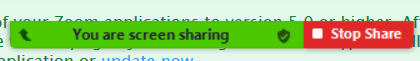 Screen sharing, where did the tools go??
Zoom Sessions 12:30-1:00
Join your assigned new session
Intro - once all together you will each take a turn being the host and trying out the features like breakout rooms and polls
Intermediate - Share tips and tricks and then do some practice hosting, learn using the resources, or breakout to learn from each other
Making screencasts 1:00-1:15
The flipped model
What makes a good instructional video
Screencastify extension
EdPuzzle/forms add checks for understanding (K-12)
WeVideo for more editing (can also record directly)
Screencast breakouts 1:15-1:45
Then break until 2:00
Intro - Join your zoom and then practice making a screencast (if you want to record your mic/camera you might be able to just mute and turn off your video and stay in your zoom, but you may have to quit Zoom
Intermediate - Share tips, breakout to learn from each other, check out WeVideo, etc.
Great websites 2:00-2:15
What does the district pay for?
Free trials are ending
Student data privacy
Classlink
Reviewing options for your final session
Great website breakouts 2:15-2:45
Breakouts, choose your zoom link (or stay here for Colin’s)
When finished, fill out the feedback/reflection form
If you have further questions this Zoom will be open till about 3:15
Tuesday - more open structure 3 hours of work/exploration time, facilitators available for discussion and breakout support